U 1the body
Lesson 2
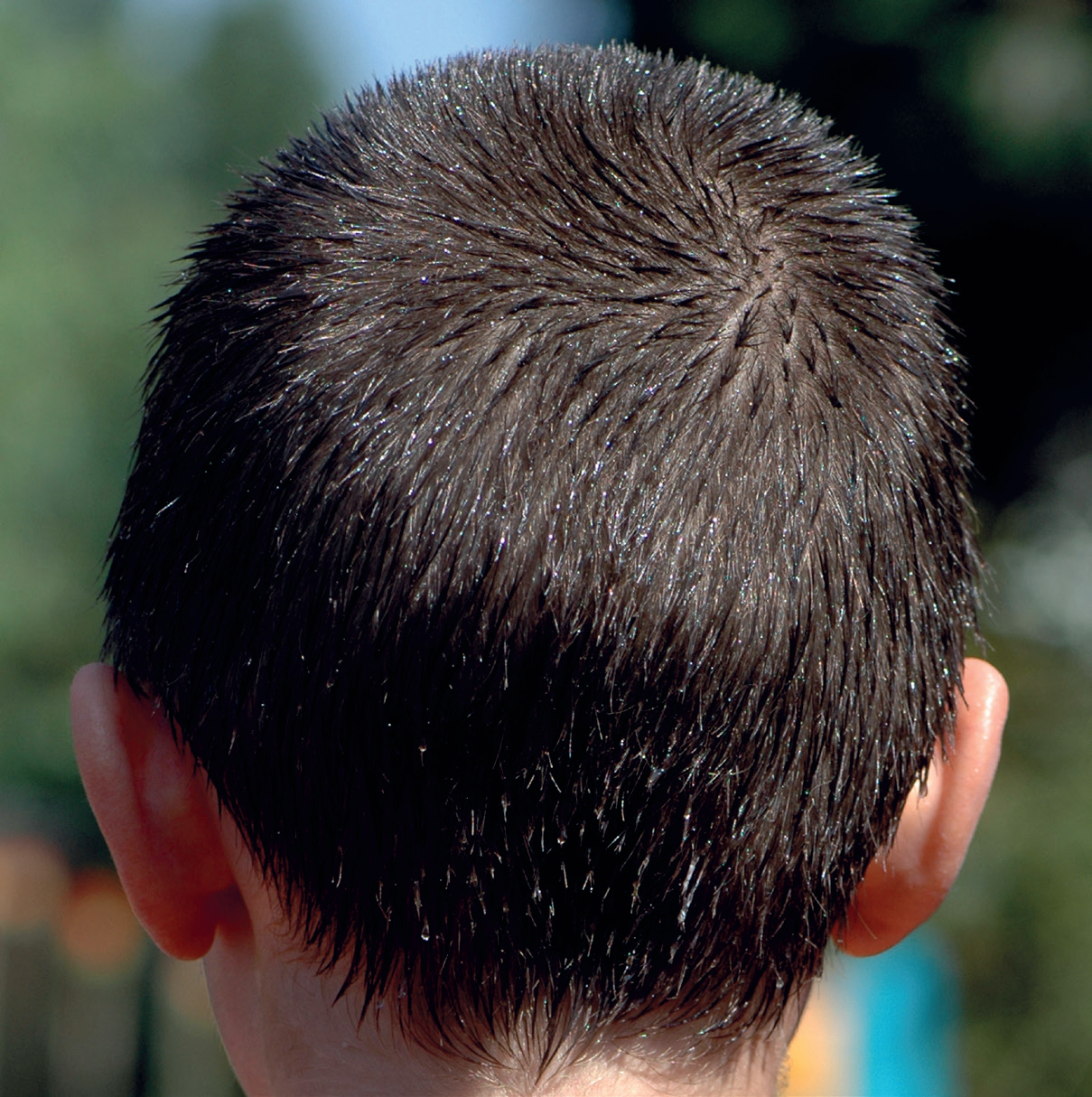 head
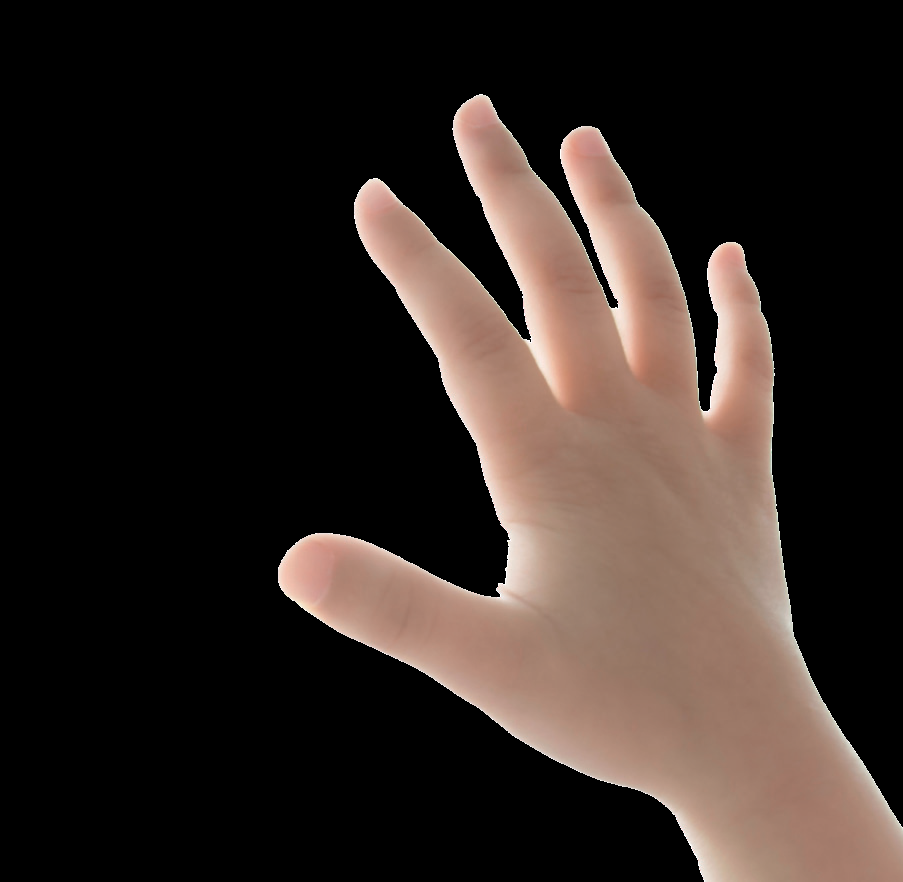 hand
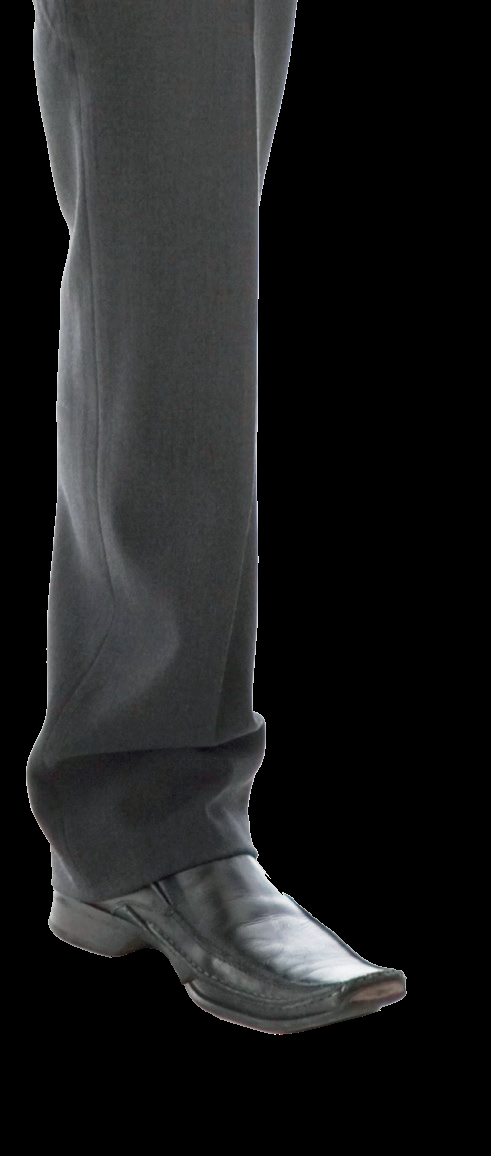 leg
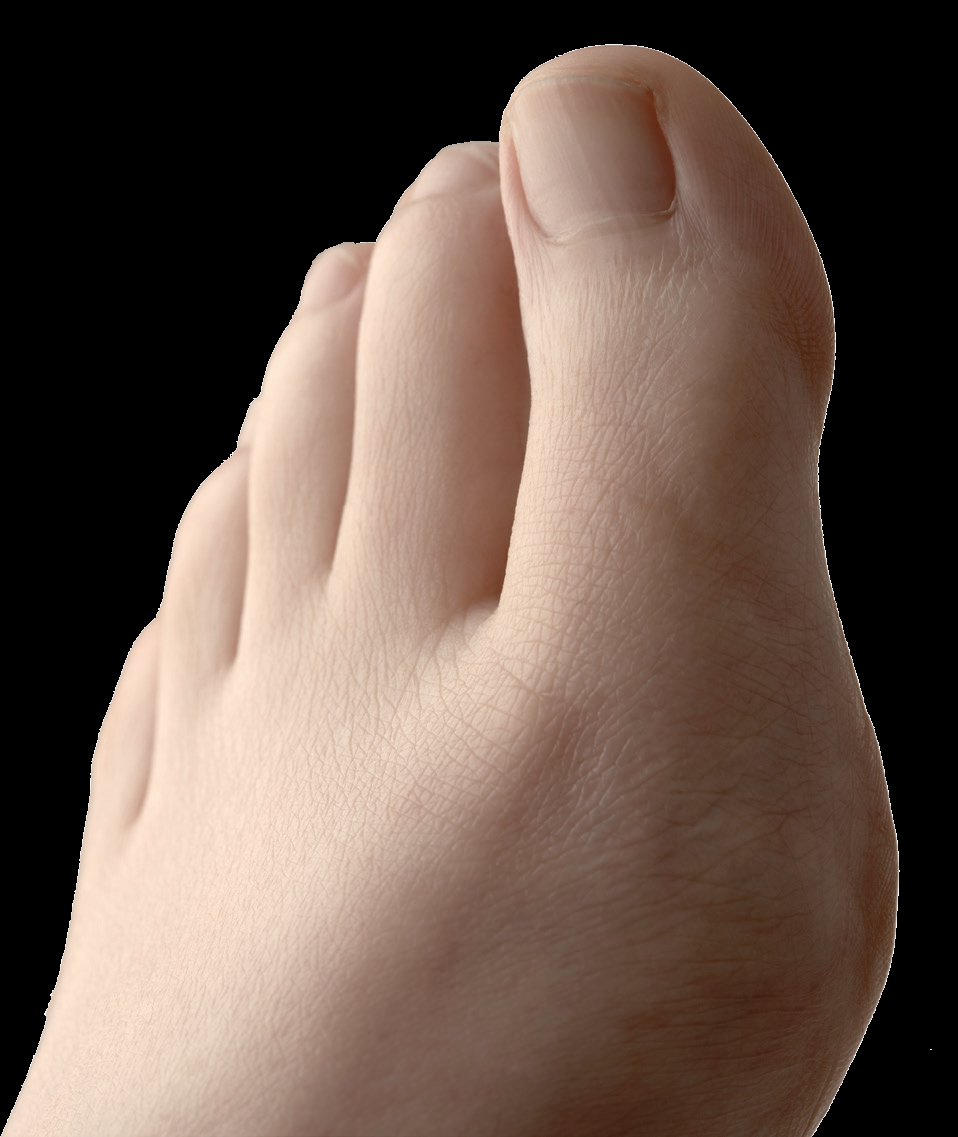 toe
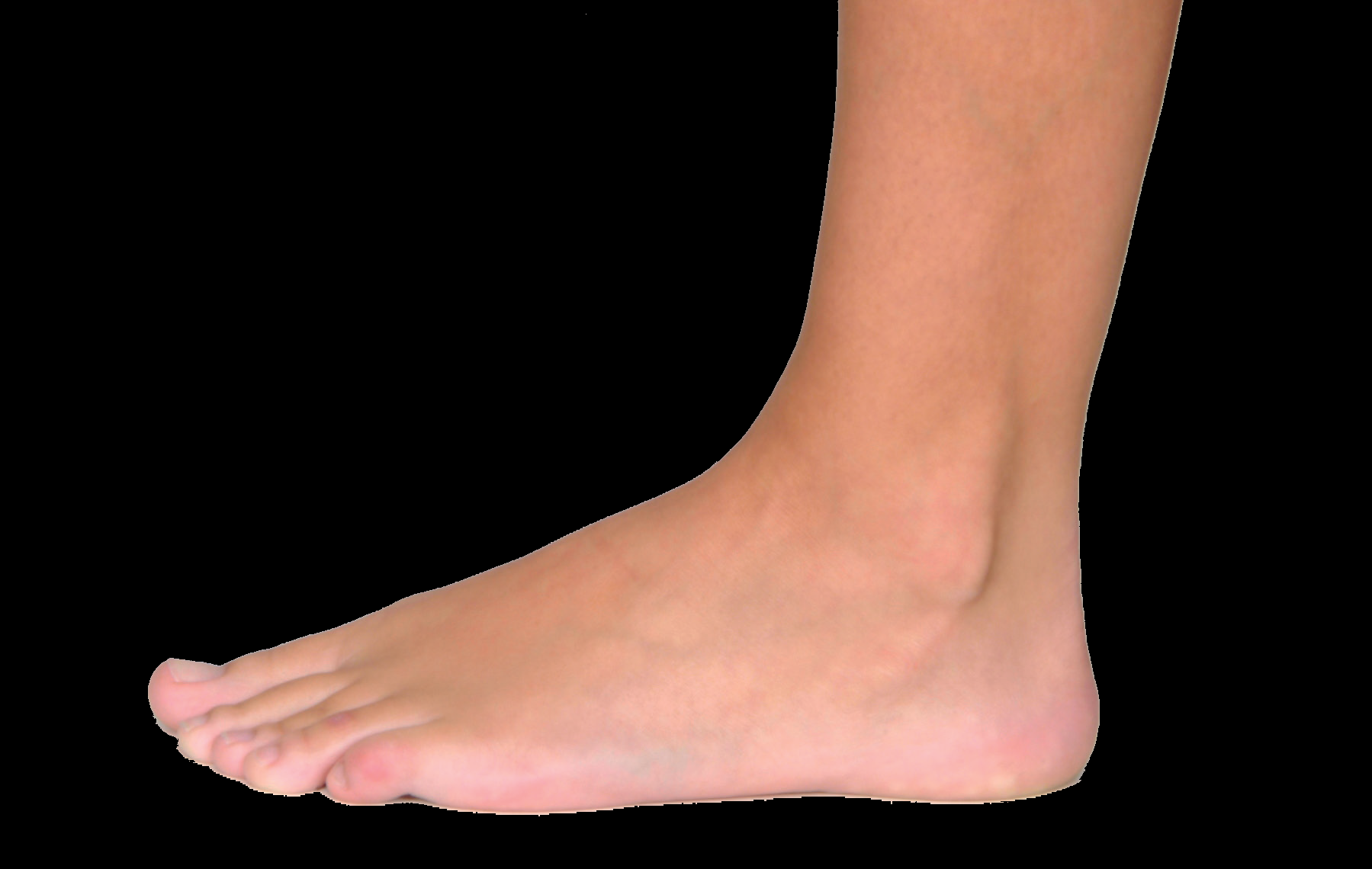 foot
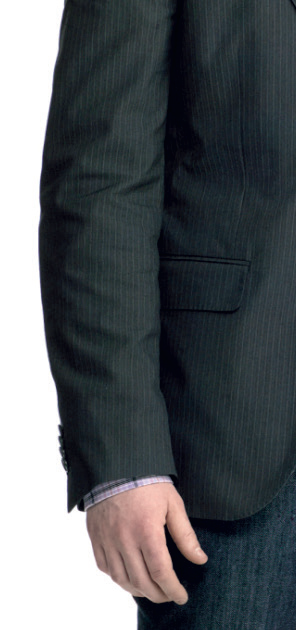 arm
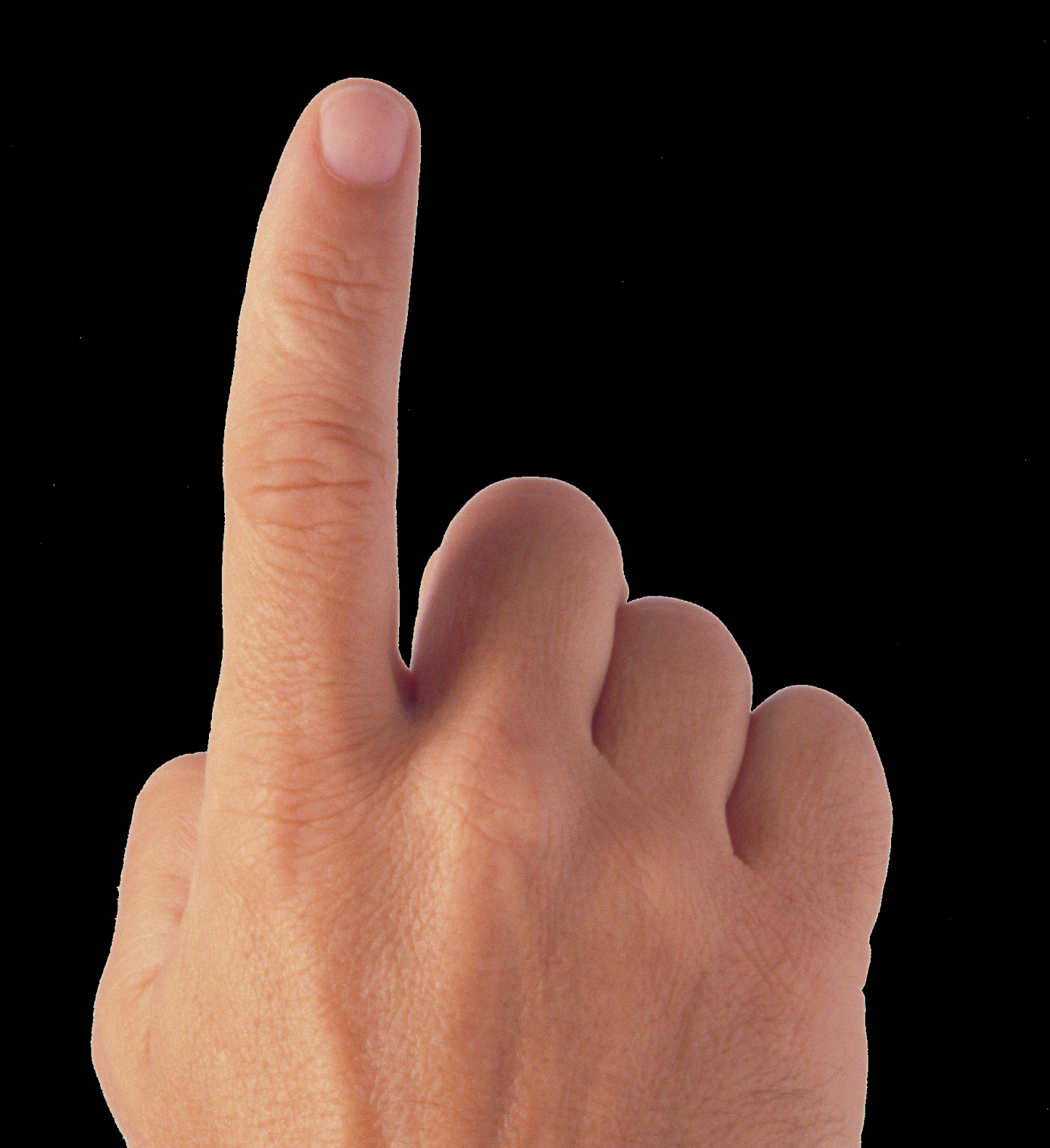 finger
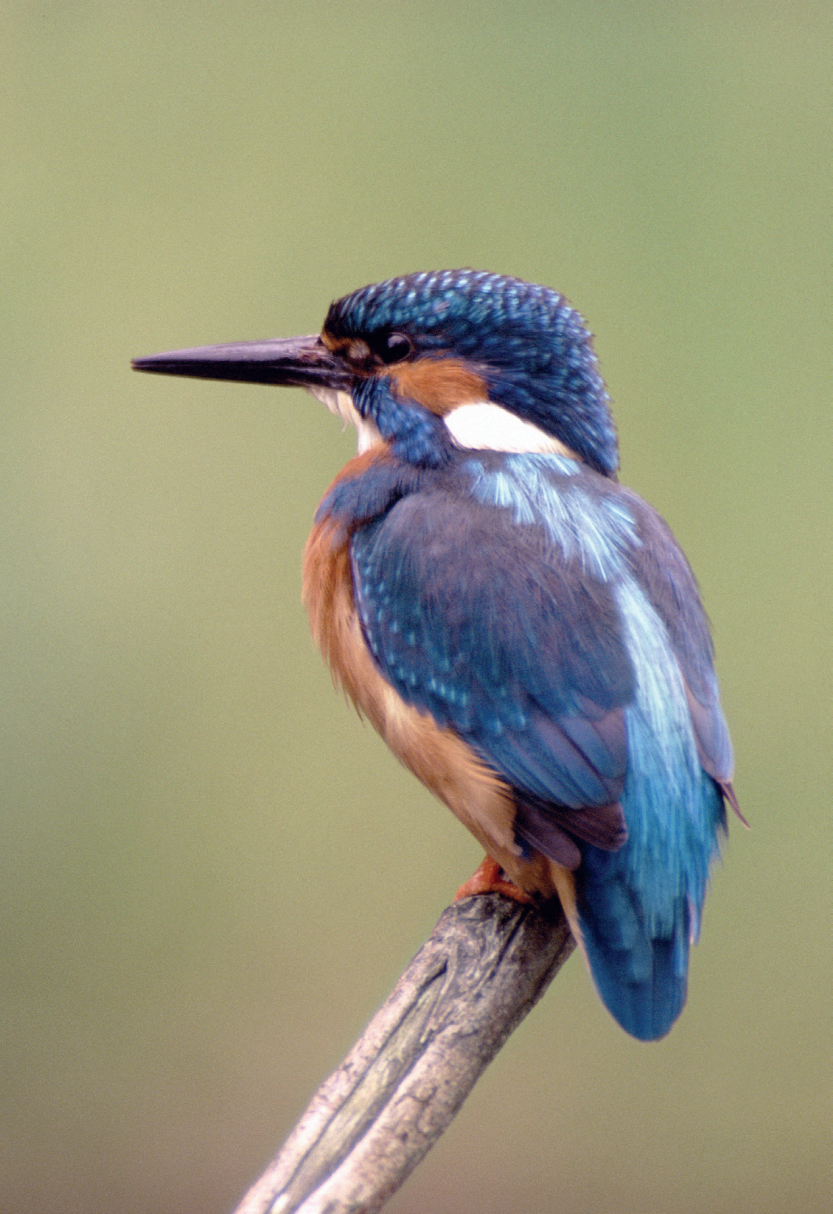 bird
B b
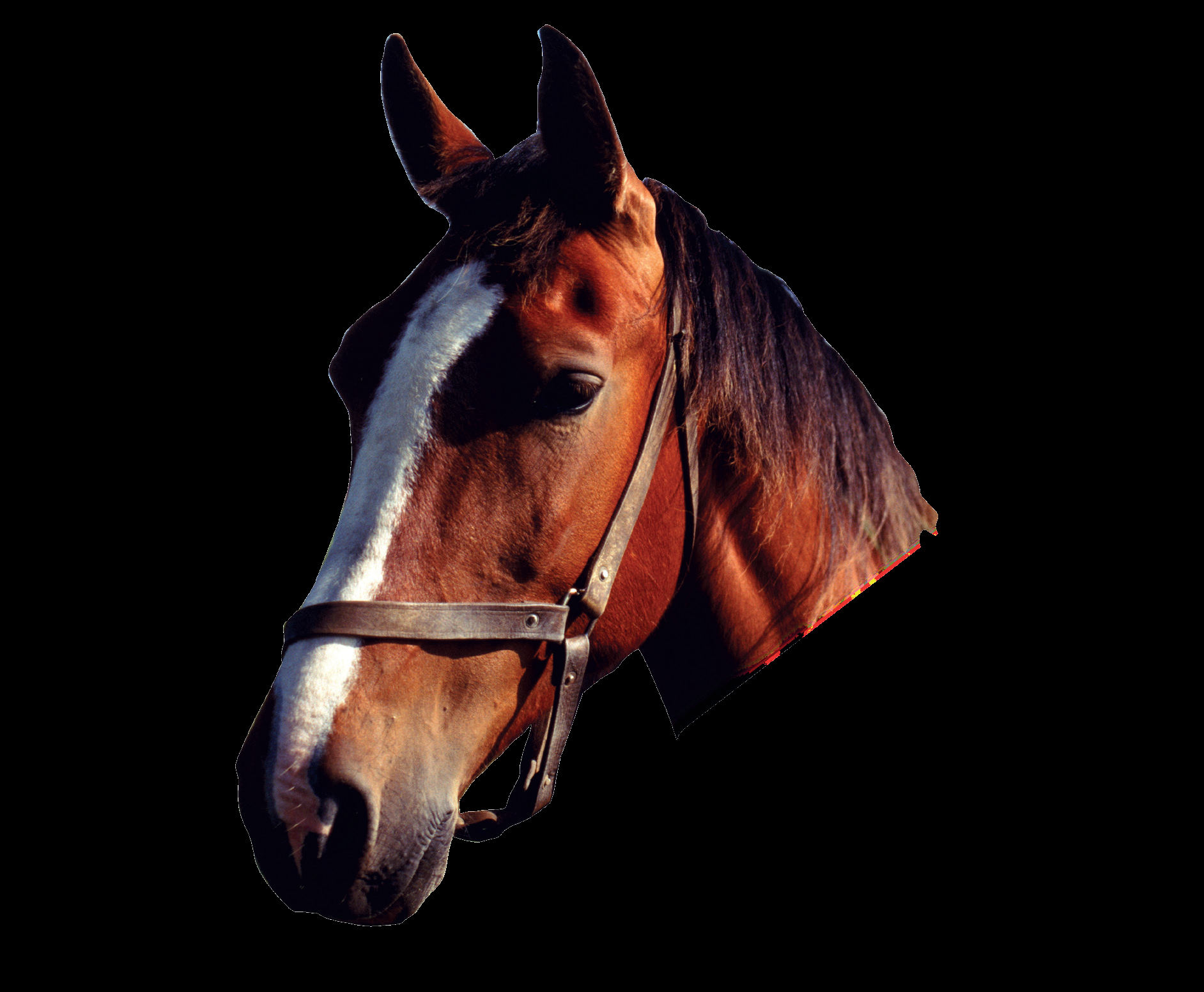 horse
H h
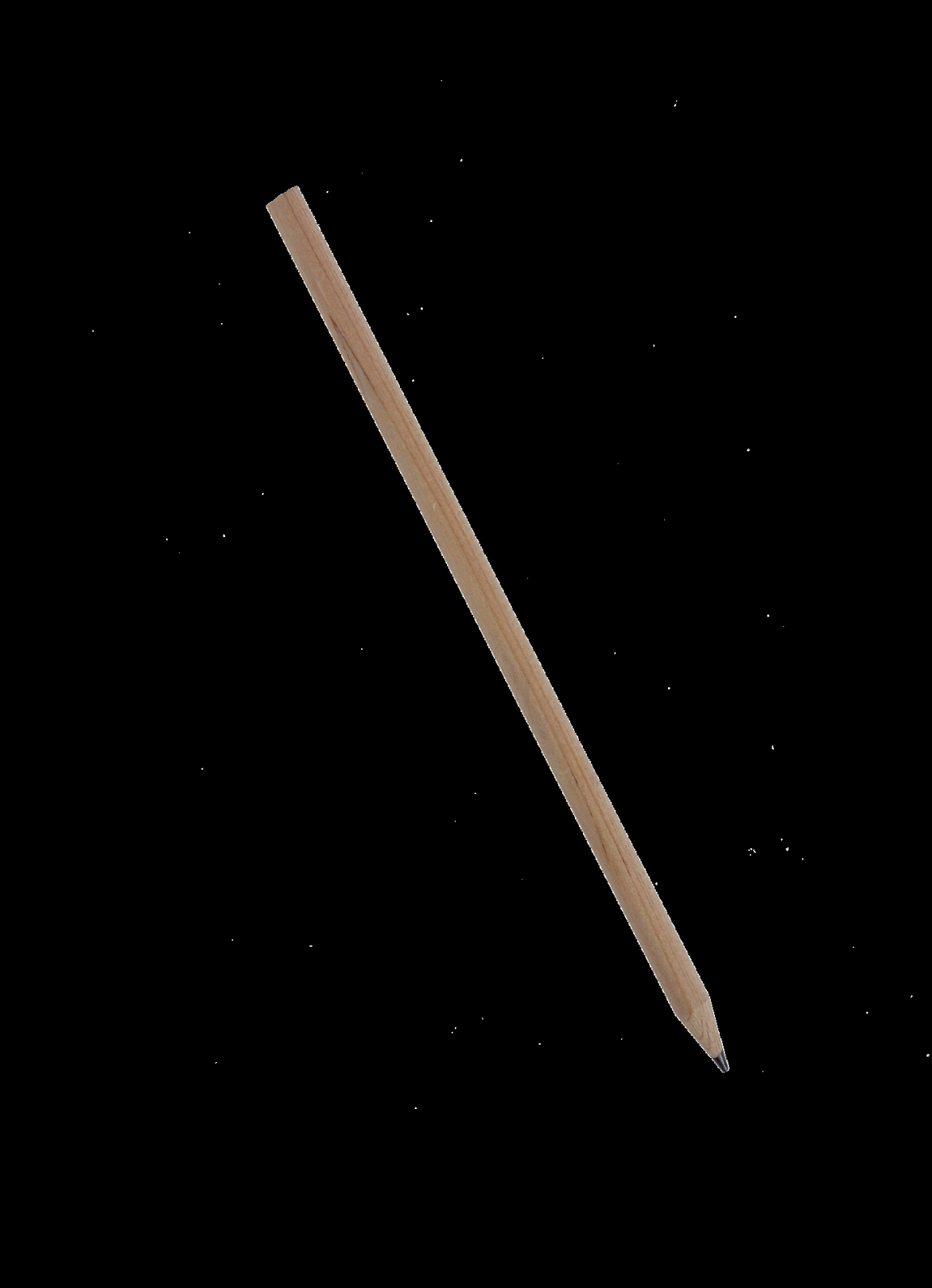 pencil
P p
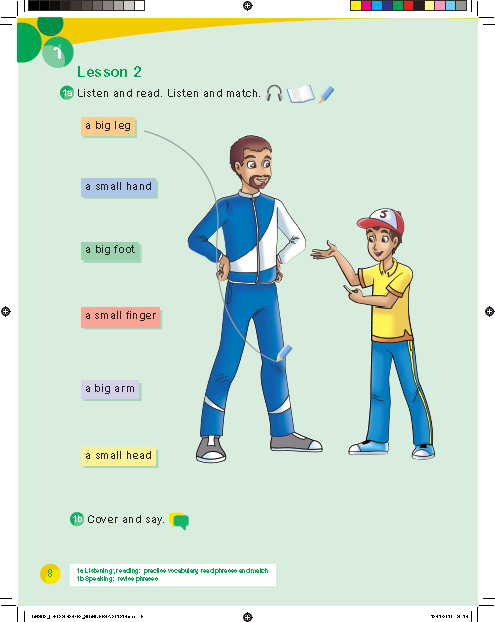 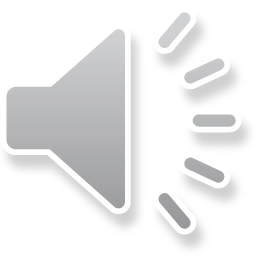 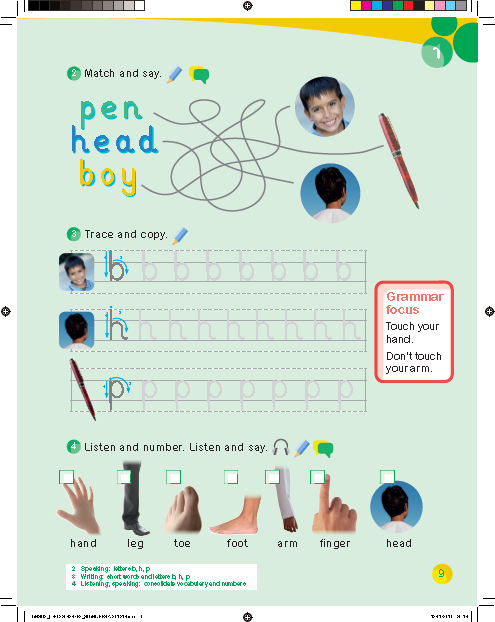 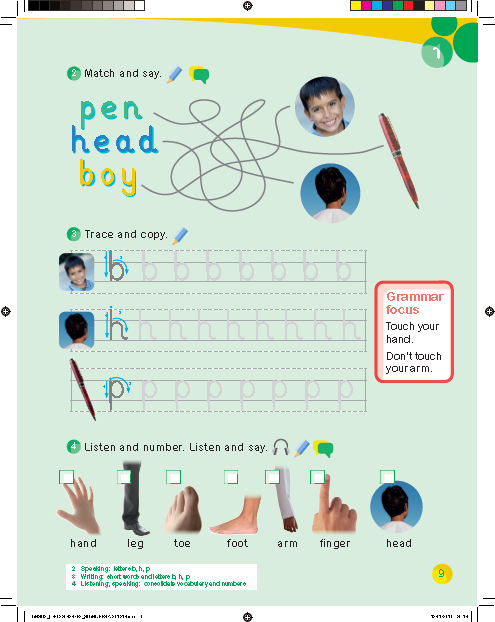 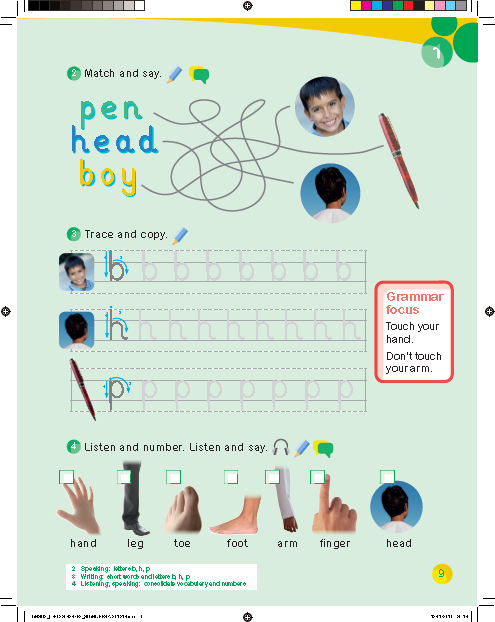 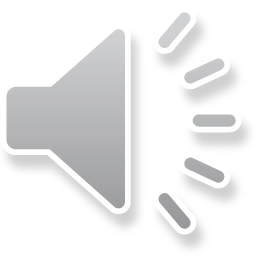 2
3
4
6
7
1
5
Work bookp. 59
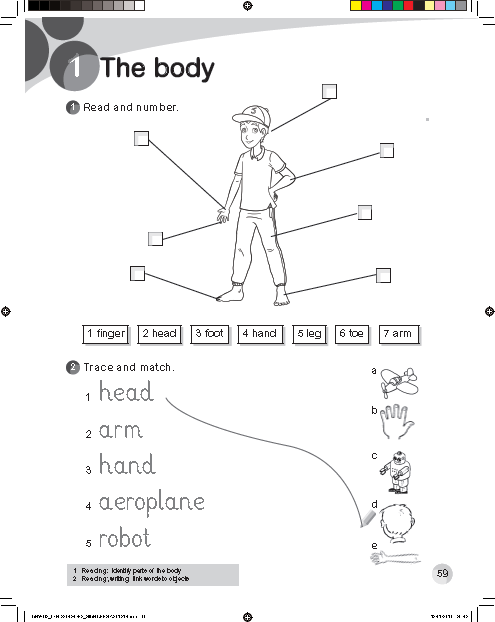 2
4
7
5
1
3
6
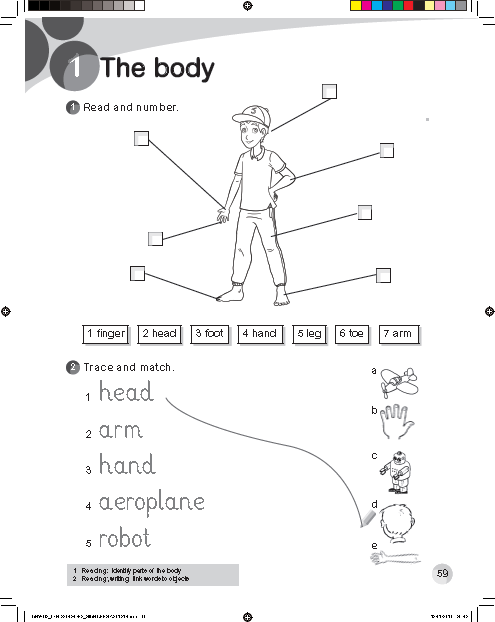 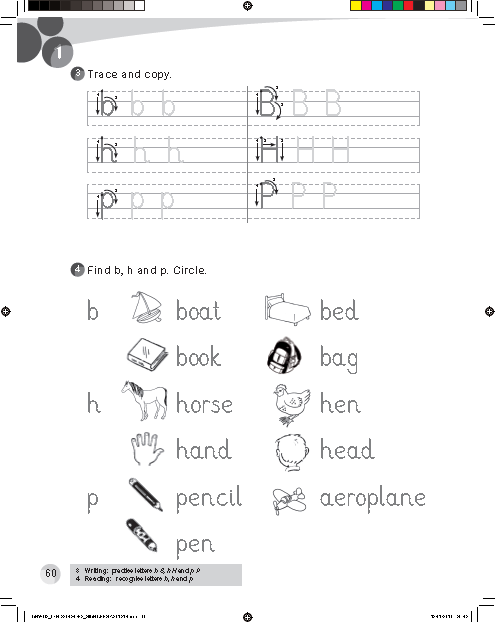 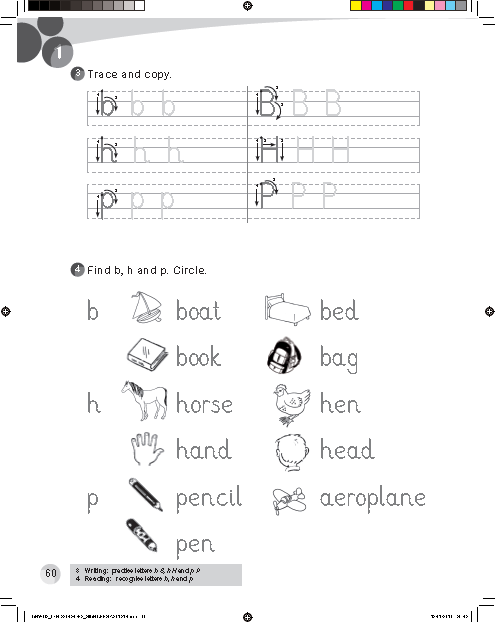 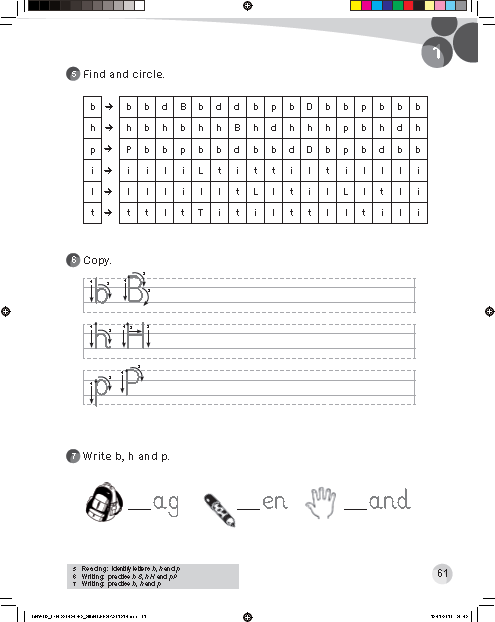 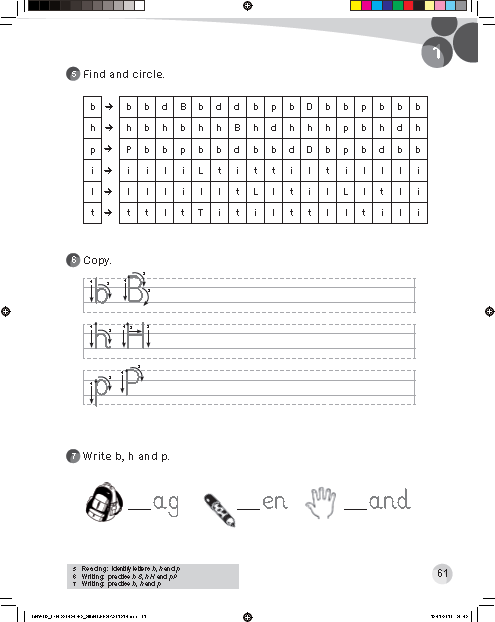 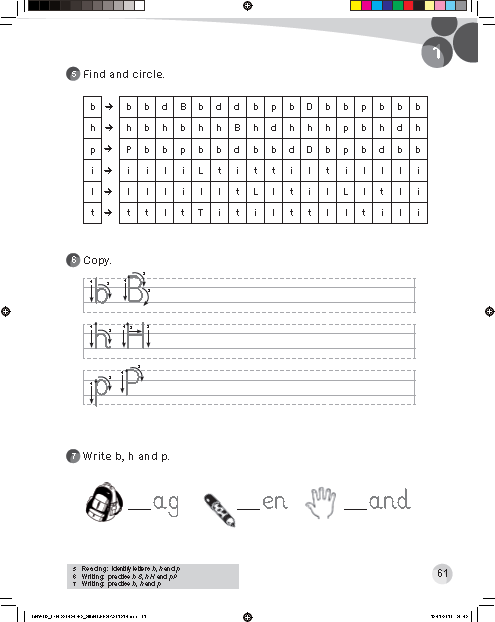 p
b
h